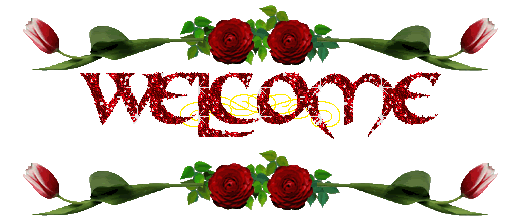 সবাইকে গোলাপ ফুলের শুভেচ্ছা
পরিচিতি
৭ম শ্রেণি
বিষয়:বিজ্ঞান
অধ্যায়:৩য়
পাঠ:৫-৭  
পৃষ্টা:২৬-২৭
সময়: ৫0মিনিট.
মো: গোলবার হোসেন
সহকারী শিক্ষক
ছয়ঘরিয়া এ.বি.এস ফাজিল মাদ্রাসা
শালিখা,মাগুরা ।
চিত্রগুলো লক্ষ কর,চিত্র দ্বারা কি বোঝা যায়?
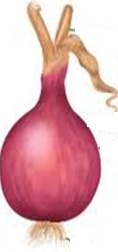 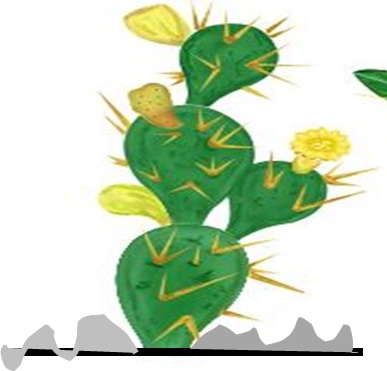 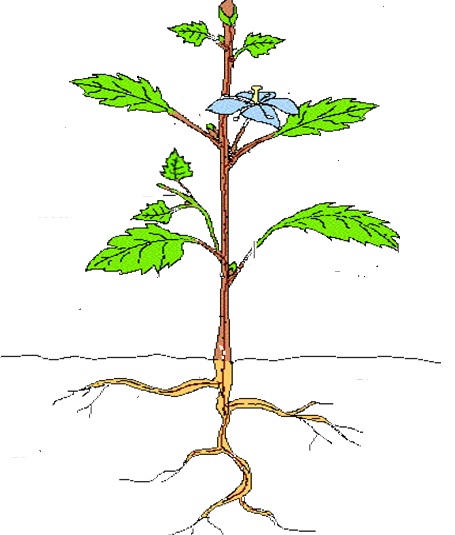 কন্দ
পর্ণ কান্ড
শাখা কন্টক
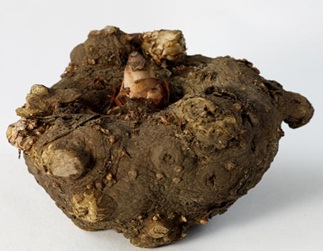 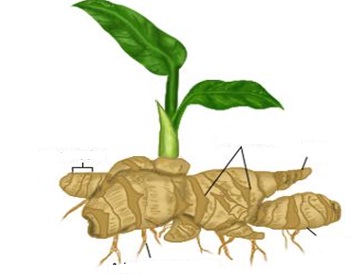 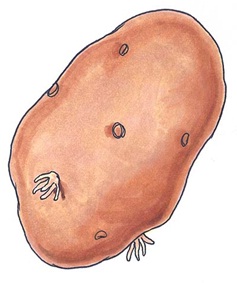 রাইজোম
টিউবার
গুড়িকন্দ
রূপান্তরিত কাণ্ড
এ পাঠ শেষে শিক্ষার্থীরা ---  
১.রূপান্তরিত কাণ্ড কি সেটা বলতে পারবে ;
২.রূপান্তরিত কাণ্ডের প্রকার ভেদ বর্ণনা করতে পারবে ; 
৩.রূপান্তরিত কাণ্ডের কাজ ব্যাখ্যা করতে পারবে   ।
চিত্র দুটি লক্ষ কর –কাণ্ড দুটি কী একই রকম ?
কেন এই রূপান্তর হয় ?
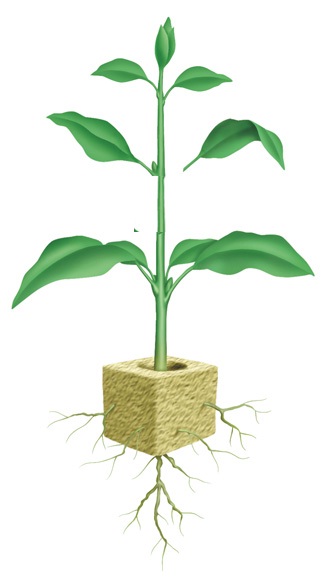 অগ্রমুকুল
পর্ব
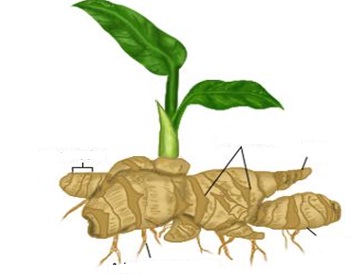 পর্বমধ্য
পাতা
শল্কপত্র
কক্ষমুকুল
অগ্রমুকুল
পর্বমধ্য
পর্ব
কক্ষমুকুল
রূপান্তরিত কাণ্ড
স্বাভাবিক কাণ্ড
বিশেষ কাজ সম্পাদনের জন্য রূপান্তর এই কান্ডের আকার আকৃতি ভিন্ন
রুপান্তরিত কান্ড কাকে বলে ?

  বিভিন্ন ধরনের কাজের জন্য কান্ডের আকার ও আকৃতির পরিবর্তন ঘটে,এ ধরনের পরিবর্তিত কান্ডকে রুপান্তরিত কান্ড বলে ।
কান্ডের রুপান্তর কেন হয় ?
  বিশেষ কাজ সম্পাদনের জন্য কান্ডের আকার আকৃতির রুপান্তর হয় ।
একক কাজ
১। রুপান্তরিত কান্ড কি?
      ২। কেন কান্ডের রুপান্তর হয়?
চিত্রের কান্ড মাটির নীচে অবস্থান করে,এধরণের কান্ডের নাম কী বলতে পারবে ?
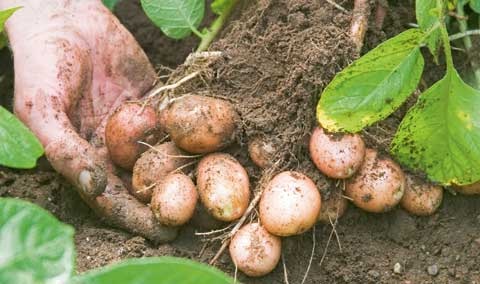 ভূনিম্নস্থ রূপান্তরিত কাণ্ড
মাটির নীচে,সেজন্য বর্ণহীন
চিত্রের কান্ড দুটির নাম কি?কাণ্ডের আকৃতি ও অবস্থান কেমন বলতে পারবে কি?
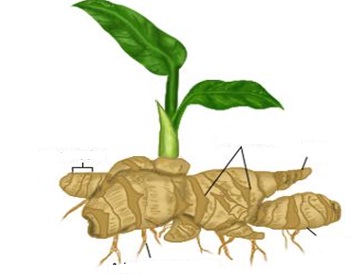 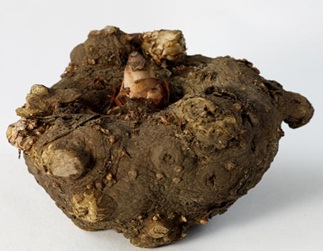 রাইজোম
গুড়িকন্দ
গোলাকার, গুঁড়ির মত
খাদ্য সঞ্চয় করে সমান্তরাল ভাবে
চিত্রে কী দেখছ ?
চিত্রের কান্ডের কিছু অংশ মাটিতে ওকিছু অংশ বায়ুতে/ মাটির উপরে অবস্থান করছে ।
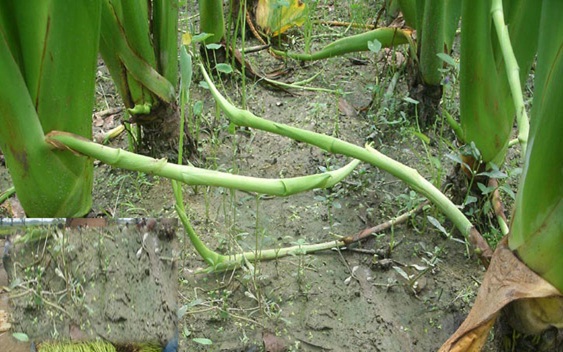 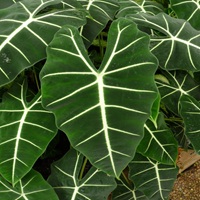 মাটিতে ও বায়ুতে অবস্থান করার জন্য চিত্রের কান্ডের নাম কী ?
অর্ধ-বায়বীয় রূপান্তরিত কাণ্ড
নিচের কান্ড দুটি লক্ষ কর,কান্ড দুটি কি ধরনের রুপান্তরিত কান্ড ?
অর্ধ-বায়বীয় রূপান্তরিত কাণ্ড
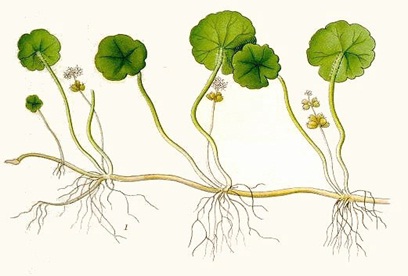 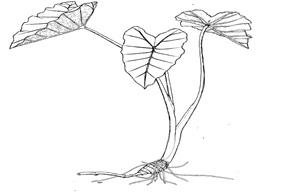 রানার /ধাবক
স্টোলন /বক্র ধাবক
বায়বীয় কান্ড
নিচের কান্ড দুটি লক্ষ কর কান্ড দুটির নাম কি এবং দেখতে কেমন ?
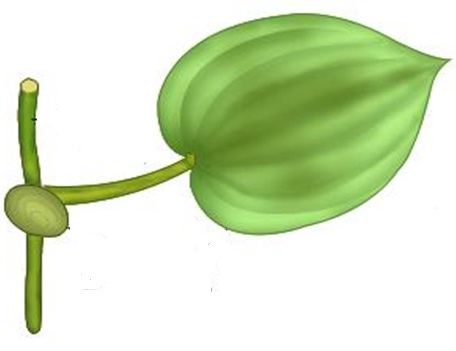 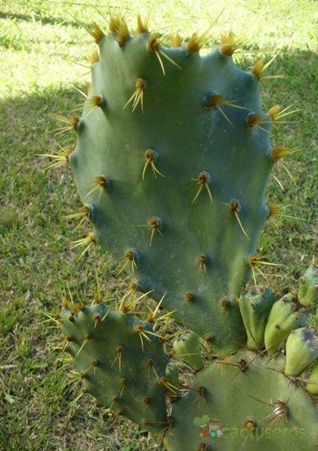 বুলবিল
ফাইলোক্ল্যাড/পর্ণ কান্ড
পাতার মত চ্যাপ্টা ও সবুজ,এর পাতা কাঁটায় পরিণত
কাক্ষিক মুকুল রূপান্তরিত হয়ে গোলাকার মাংসপিণ্ডের আকার ধারণ
দলগত কাজ
সময়: 5মি .+ উপস্থাপন ১০ মি.
দল গোলাপ-হলুদ ও থানকুনি
দল শাপলা-ফণিমনসা ও হলুদ
চিত্রে উদ্ভিদের দুটি কাণ্ডের নাম কী এবং কাজ কী বলতে পারবে ?
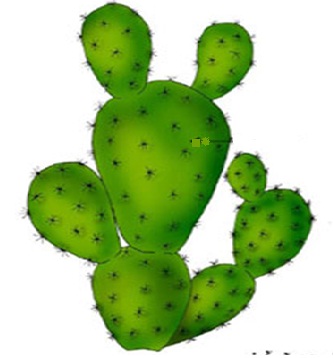 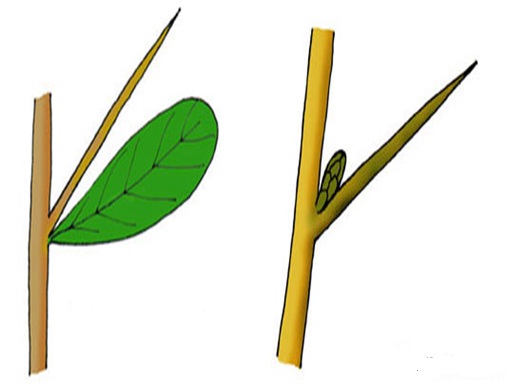 পর্ণ কান্ড
শাখা কন্টক
জীব-জন্তুর আক্রমণ থেকে গাছকে রক্ষা করা
খাদ্য সঞ্চয় করা
জোড়ায় কাজ
১।পর্ণ কান্ডের কাজ কী ?
২।শাখা কন্টক কি কাজ করে?
মুল্যায়ন
১। রুপান্তরিত কান্ডের কাজ   কি ?
ক। খাদ্য সঞ্চয় করা 		খ। খাদ্য তৈরী করা
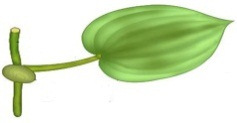 ২। চিত্রের রুপান্তরিত কান্ডটির নাম কি ?
ক.বুলবিল 		খ.ধাবক 		গ. অফসেট
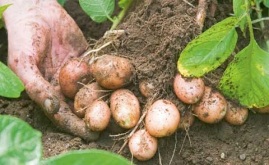 ৩। চিত্রের রুপান্তরিত কান্ডটি কোন ধরনের রুপান্তরিত কান্ড ?
ক.ভূ-নিম্নস্থ	                 খ.বায়বীয়	       গ.অর্ধবায়বীয়
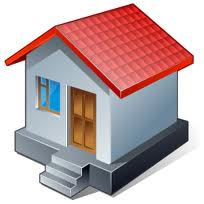 বাড়ির কাজ
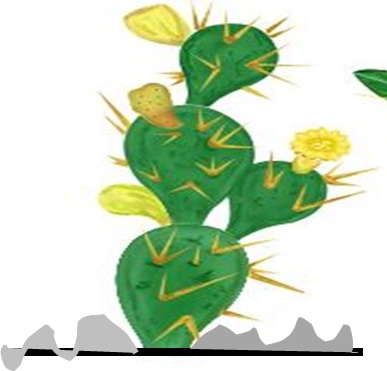 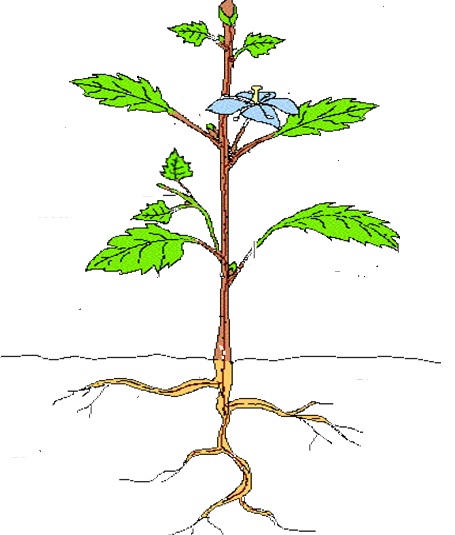 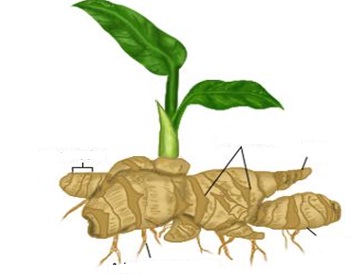 চিত্রের রূপান্তরিত কাণ্ডগুলোর তুলনামুলক আলোচনা খাতায় লিখে আনবে ।
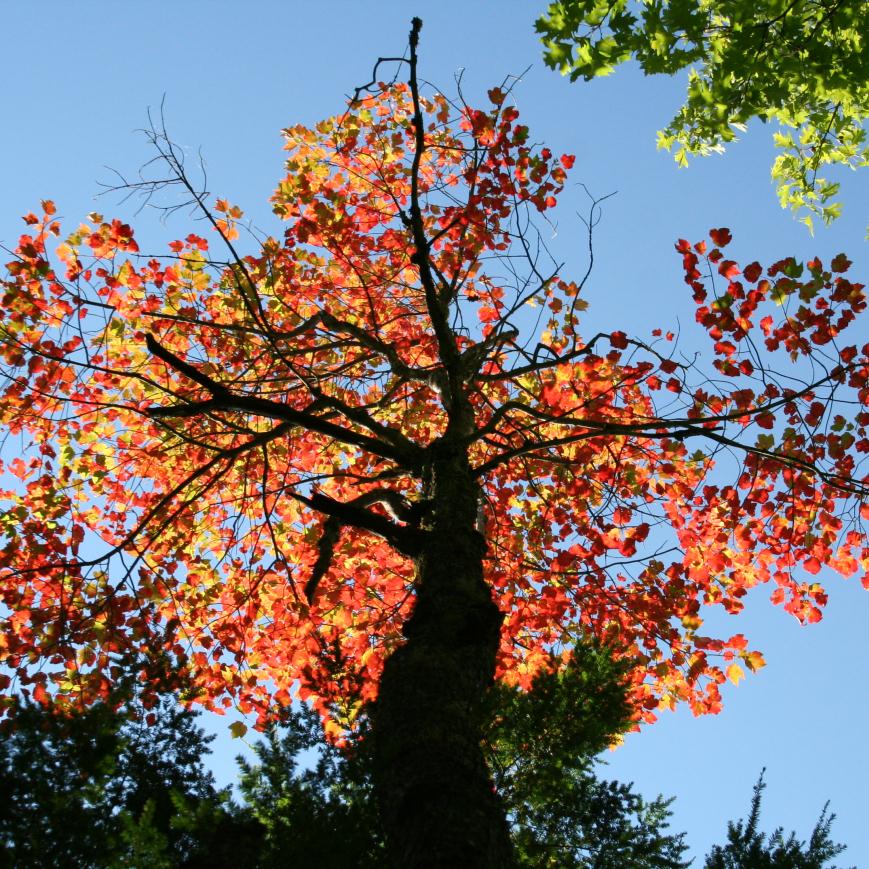 ধন্যবাদ